Communications Templates Deck
Democrats Abroad China
Updated: Dec 11, 2019
DACN Comms Structure
The DA Comms Structure will be leveraging Point People in our various Caucuses & Regions to help ensure that events/communications are appropriately branded “Democrats Abroad” and that members across Caucuses & Locations have a clear idea of what’s going on for all of China.
Is this the Structure for Caucus &/or Region leadership teams?
Will the Comms Director be in charge of events for Caucuses or Regions?
Can the Comms Director deny a Caucus or Region from holding an event?
NO!

The DACN Comms Director does not decide how Caucus & Regions structure themselves. 

The only thing the DACN Comms Director is concerned with is who to contact/receive events & communications proposals from.
NO!

The DACN Comms Director’s role is facilitator of the events Caucuses & Regions decide on their own. 

Caucuses & Regions are responsible for turning in the appropriate forms to the DACN Comms Director in order to get events officially sanctioned by DACN.
NO!

The DACN Comms Director can deny officially sanctioning it as a DACN event, but Caucuses & Regions have ultimate responsibility over the events they choose to hold.

But the DACN Comms Director must explain why an event shouldn’t be sanctioned to the ExComm, who can reconsider.
What does the DA Comms Structure Do?
Streamline tasks required for DA to properly market activities, actions & other news
Give some guidelines to optimize activities, actions & other news for the DA community
Create an updatable list of point people so DA Comms Lead knows who owns giving the right details
Create an updatable list of volunteers who can help us get things done
Like Graphic Design? Help us out!
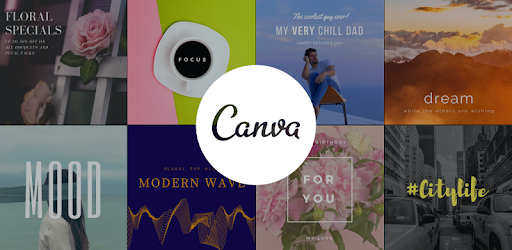 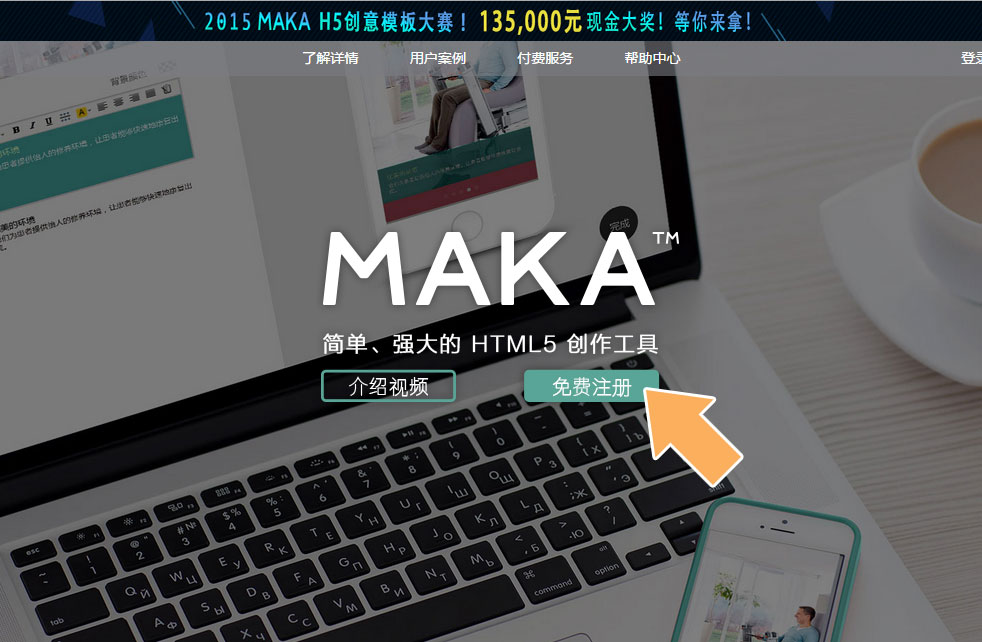 Join our Canva Group if you like to design posters or social feed images!

Message Elaine with your canva.com login email address to get access to the group resources.

(Canva is freemium, we are doing everything on the free account for now)
If you can read Chinese and would be interested in creating WeChat-sharable H5 pages, check out MAKA.IM

Not necessary for the majority of the events but could be useful for sharing information on WeChat.
URL shortener that works in China (?) 
https://cutit.org/
Easy web color picker (for finding the right HEX values):
https://imagecolorpicker.com/
Colors & Logos
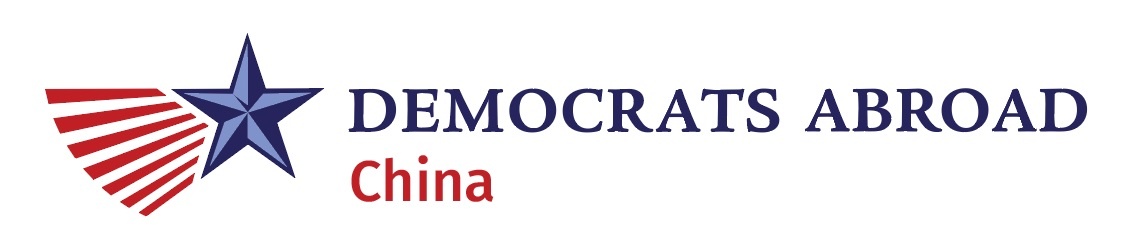 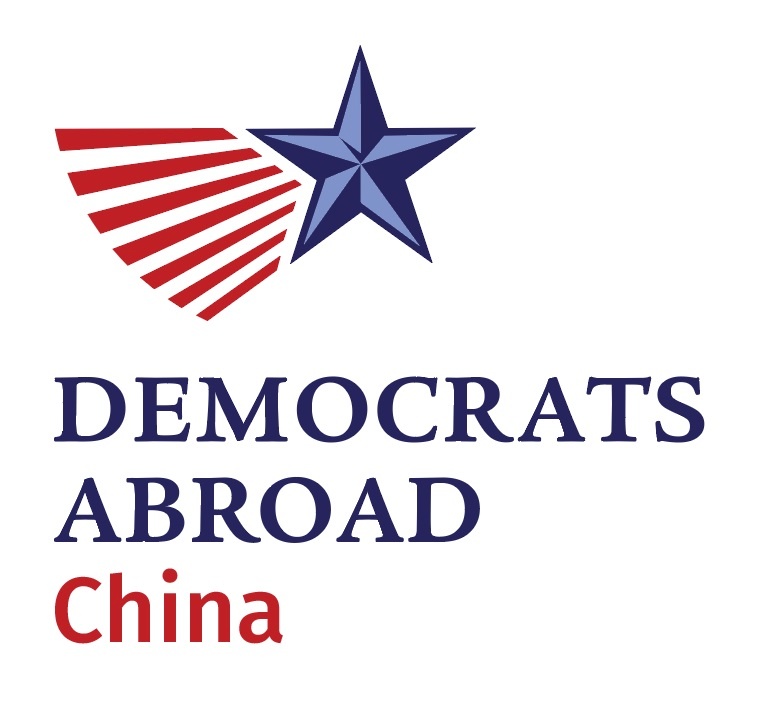 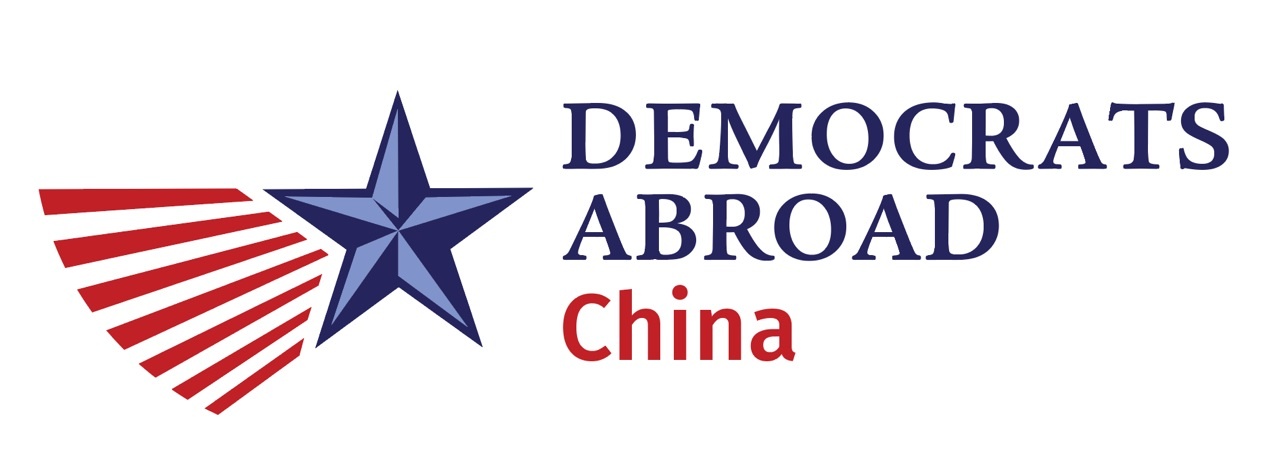 Colors
Events
Templates, Best Practices, Next Steps
Want to host an event?
Step 1:
Ask a DA Comms member if it works for the calendar

Step 2:
Fill out the form to the right

Step 3:
Get the form edited & approved by the DA Comms Director: Elaine Chow

It’ll be posted to the following for you to share out:
The www.democratsabroad.org website
Pre-Event Checklist (for Comms purposes)
Did you tell Comms (Elaine) that this event is happening?
Did you give Comms (Elaine) this information:
WHO IS LEADING THIS EVENT: ________________________
WHO SHALL MAKE THE POSTER (Elaine / Yourself)
VENUE & ADDRESS (+ does the logo need to be on poster?)
DATE & TIME
WHY THIS EVENT?
Community building (caucus/region): _______________
Database Request needed for region?
Information to be shared: ________________________
Viewing party of show/debate:___________________
Donation drive: ________________________________
Any other special hook: __________________________
WHAT IS HAPPENING AT THE EVENT?
Speech/Presentation by: _________________________
Any deals for dinner/drinks: ______________________
Any planned activities (raffle, bingo, postcards):_____________________________________________
Any costs to attendees: __________________________
[Speaker Notes: Have an American friend who might be interested in DA? Ask them to join us. We will start each event with a short intro to who we are and what we do.]
For event organization purposes
Confirm this with the venue:
Confirm you have these:
Space (where in venue is it?) ______________________
 Internet & VPN
 Projector, HDMI cables
 Sound
File for viewing (either streaming link or actual file)
 PPT for introducing DA China
 A DA sign/poster of some sort
 QR code to scan for ppl to join
 QR code to scan for ppl to donate
 Any paper materials needed
Ie bingo sheets, brainstorm worksheets, postcards etc.
During Event: Best Practice Timeline
>10 min prior

Event Start

<10 min after


During Event


10 min > End

End of Event

< 2 days after
Organizers arrive for set up

Organizer does quick introduction of Democrats Abroad China (ppt available)

Take a group picture with everyone there holding up a DA sign(make sure picture is not blurry, try to take both vertical and horizontal)

Take pictures throughout the event(make sure people are in groups, doing things, not looking bored or distracted)

Thank everyone for coming, remind them to join WeChat groups and/or donate

One last group photo if possible!

Send photos and event summary write up (around 1 paragraph please!) to Elaine
Poster Template
Size: Insta Vertical Poster + Facebook Ad
1080px x 1350px
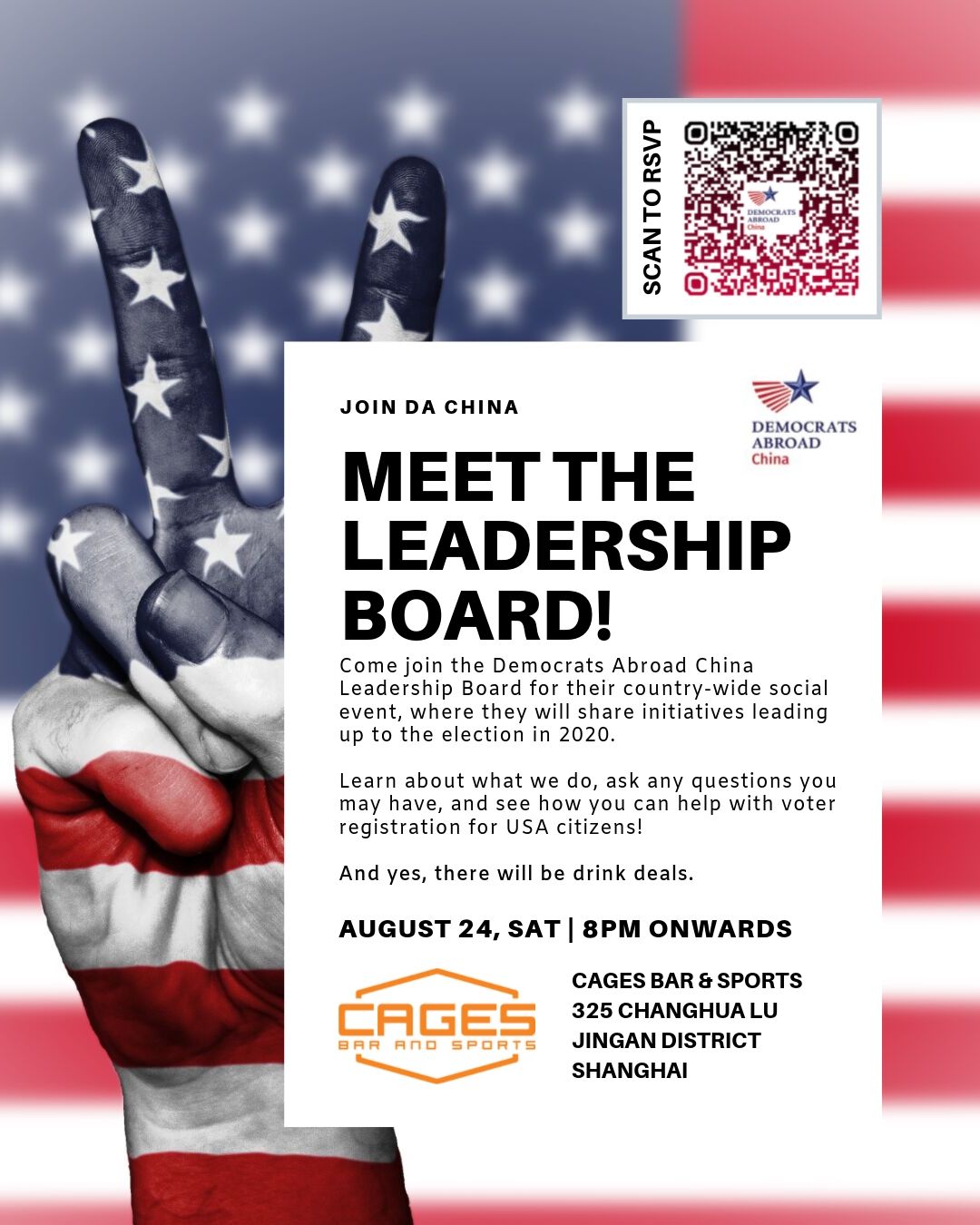 1) RSVP to DemocratsAbroad.org
2) Info: 	WHAT & WHY	DEALS & ENTICEMENTS
3) Event Timing/Location
Event Timeline & Best Practices
4-6 weeks
before
3-4 weeks 
before
2 weeks 
before
≤1 week after
Submit Event FormBegin reaching out to venues for the event(ask Comms for reference materials if venue is a first-time host).

Submit materials/poster creation requests.

Submit database request if needed (ie – first event in XX City, need more help notifying DA members not in WeChat Groups)
WeChat Reminders
Promote in WeChat to the relevant groups:
**Tick FULL IMAGE for flyer on WeChat

2 weeks before
1 week before (+ on Insta)
2 days beforeDay of event

IT: Figure out how the venue can support with VPN, Sound, Projector. HDMI Connection 
File for Viewing: Either streaming off of Youtube, or look out for link to downloadable file via Leadership Mailing List
THE EVENT HAPPENS!
Take at least one large group pic

Ideally have 4-5 quality pics to choose from, with signs/ DA memorabilia

PLEASE DON’T SEND:1. Pics w just one person (unless they are a speaker)
2. Pics where people look bored or distracted
3. Pics that are out of focus
Event Summary
Given to Comms Director

A GOOD SUMMARY:
What was the event for
What was accomplished
Thanks to everybody!
Link to more info

Will be posted to the relevant channels
Social Poster Created
GIVE CONTENT to COMMS to be inputted on DA website/ Facebook
**Comms will give you a QR Code for your flyer 
Submitted to relevant China listings websites:

That’s
TimeOUT
The Beijinger
Shanghaiist
Social Posts
Templates, Best Practices, Next Steps
FB/IG Posts
Why:
Timing considerations:

Facebook copy: 
Ideally 40-80 characters
Link
Instagram copy:
135 – 150 characters
Up to five unique hashtags
I’ll put on the others:
#dachina #democratsabroad #demsabroad #expatlife #americanexpats #americansinchina #dacn #votefromabroad #voteblue
Have an image that’s great for the @democratsabroadchina Instagram?

@ Elaine in the Comms Chat and send the following >>
Defining our Content Pillars
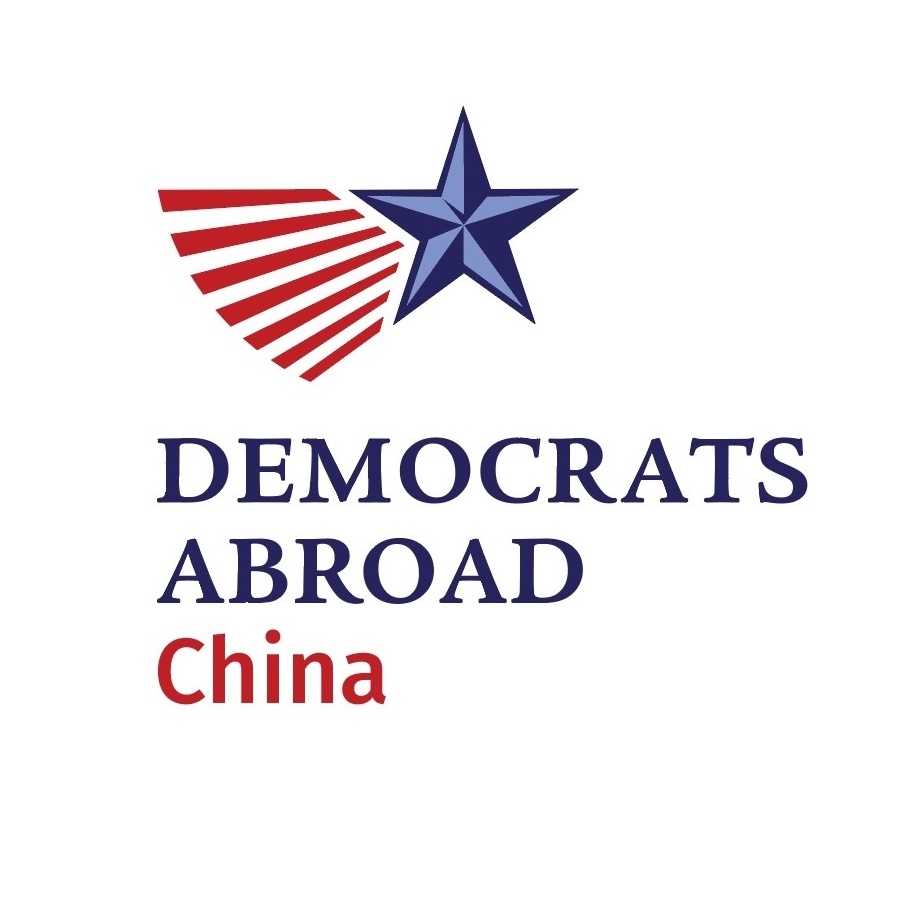 Square Frame Pic
Easy creation of Square Frame Pictures
For imgs on Instagram, WeChat Moments
Click on icon inside frame to add a picture
Make sure the picture is at least big enough to not look pixelated inside this Powerpoint
Screengrab (Mac: CmdShft4; Win: PrtSc into Paint or the Snipping Tool) and crop to the edges of the picture
Voila, you have a square file!
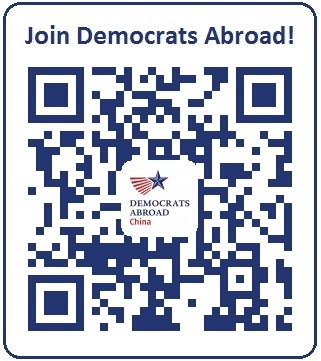